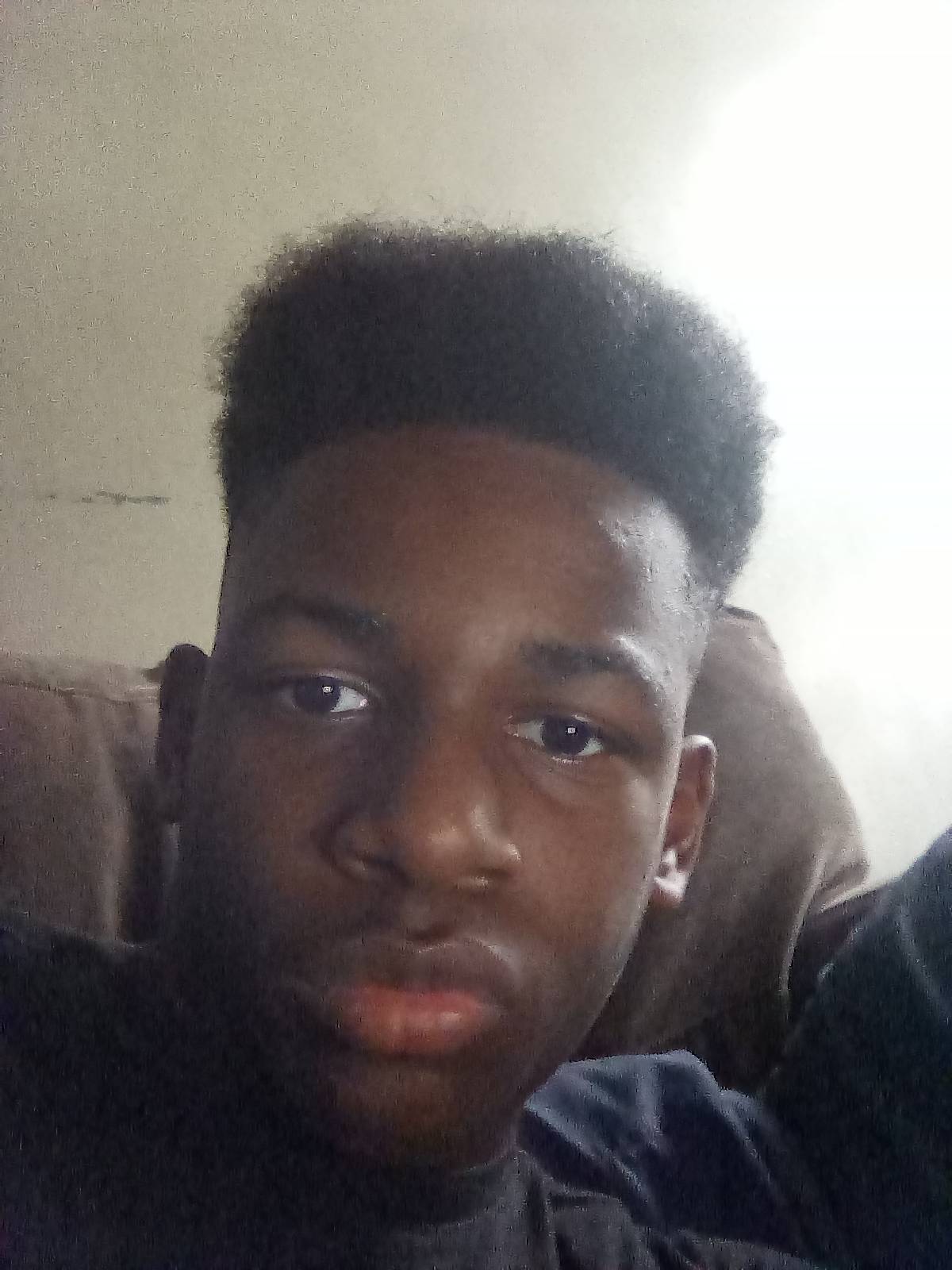 Getting To Know Me
Jeremiah Patton
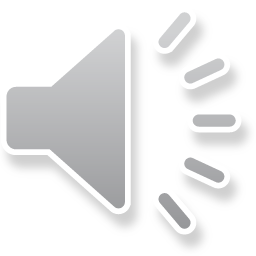 Facts About Me
Big warm
01/08/2007
13
8th
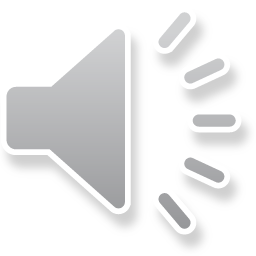 My Favorites
Play Football 
Pizza
NLE
The Vampire Diaries
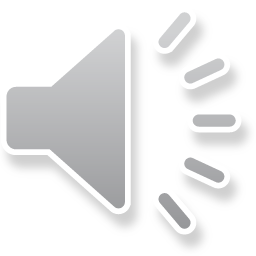 Family and Friends
Family
Friends
Grandma CC
Big Bother
Lil Bother 
Lil Cousin
God Bother 
Football Coaches
Daniel 
Bam
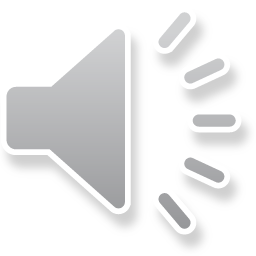